EFILRT
No new words from NWL23 or OWL24
[Speaker Notes: .]
EFILRT
IF the above alphagram does NOT show numbered Scrabble tiles, 
then make sure you are viewing your downloaded version in the PowerPoint app
[Speaker Notes: .]
EFILRT
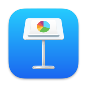 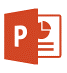 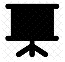 Use PowerPoint or Keynote in  FULL SCREEN “SLIDE SHOW” mode    	on your LAPTOP or DESKTOP for best results
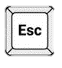 When you see the “ESCAPE KEY” ICON            check speaker notes for additional information 	by hitting the escape key
Shift + F5 to return to full screen                                             (or click the Џ symbol near the bottom right of your screen)
[Speaker Notes: .]
EFILRT
OF THE 3 GOOD “SIXES”
 WHAT IS THE BINGO STEM
    FOR THIS ALPHAGRAM?
4
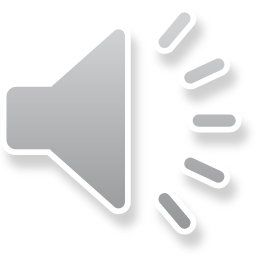 [Speaker Notes: .]
EFILRT
FILTER
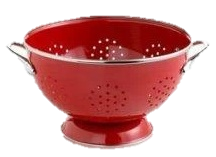 also LIFTER and v. TRIFLE
5
[Speaker Notes: .]
FILTER
WHAT MNEMONIC PHRASE CAN WE ASSOCIATE         WITH THIS BINGO STEM?
6
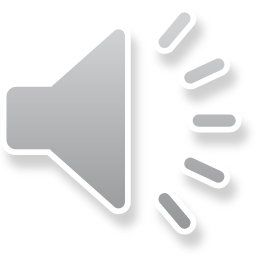 [Speaker Notes: .]
FILTER
YOUR DIRTY BERRIES
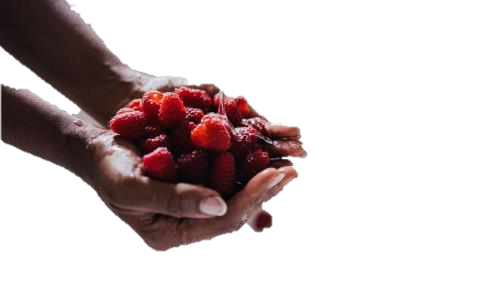 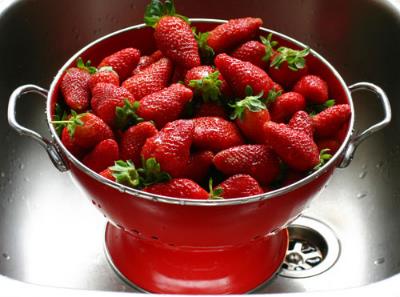 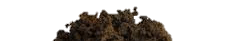 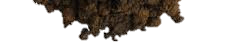 7
[Speaker Notes: FILTER: “YOUR DIRTY BERRIES”]
FILTERY
EFILRTY
ONE WORD
8
[Speaker Notes: .]
EFILRTY
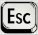 FLYTIER
S
FLYTIER: A MAKER OF FISHING FLIES
HOOK/S?
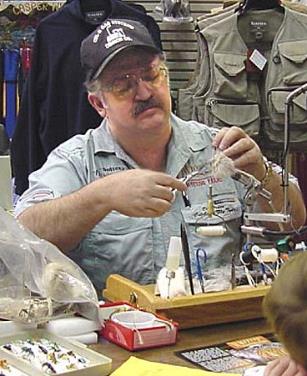 FLYTE
FLYTED
FLYTES
FLYTING
FLYTIERS
FLIGHTY  FLIGHTIER  FLIGHTIEST
FLITE
FLITED
FLITES
FLITING
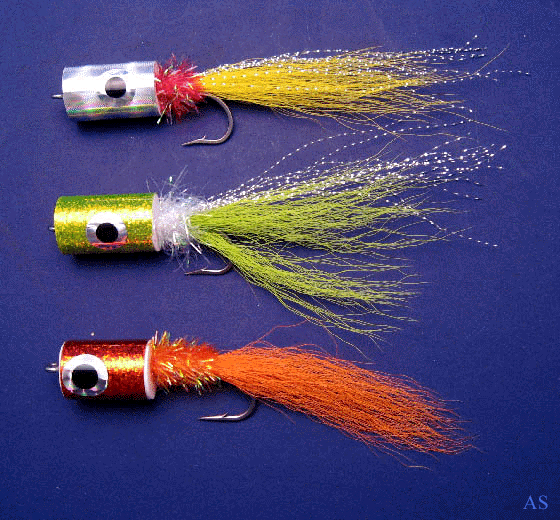 9
[Speaker Notes: FLY: adj. CLEVER, MENTALLY KEEN (FLY, FLIER, FLIEST)  and 
FLY: v. TO MOVE THROUGH THE AIR IN BASEBALL (FLY, FLEW, FLIES, FLOWN, FLIED, FLYING and n. FLIER/S)
 Shift + F5 to return to full screen (or click the Џ symbol near the bottom right of your screen)]
FILTERO
EFILORT
TWO WORDS
10
[Speaker Notes: .]
EFILORT
LOFTIER 
TREFOIL
LOFTIER: adj. MORE LOFTY, OR EXTENDING HIGH IN THE AIR (LOFTIEST)
S
TREFOIL: A PLANT HAVING TERNATE LEAVES (ARRANGED IN GROUPS OF THREE)
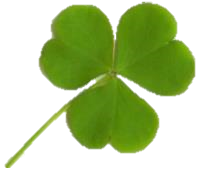 THE LOFTIER GOAL OF THE IRISHMAN AMONG MANY A TREFOIL OF CLOVER IS TO FIND THE FOUR LEAF!
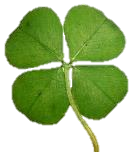 11
HOOK/S?
TREFOILS  (TOILERS + F)
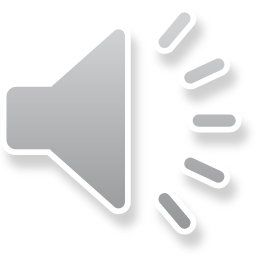 [Speaker Notes: TOILERS: “COULDN’T FLIP BUS, LUV”]
FILTERU
EFILRTU
ONE WORD
12
[Speaker Notes: .]
EFILRTU
FLUTIER
FLUTIER: adj. MORE FLUTY OR RESEMBLING A FLUTE IN SOUND  (FLUTIEST)
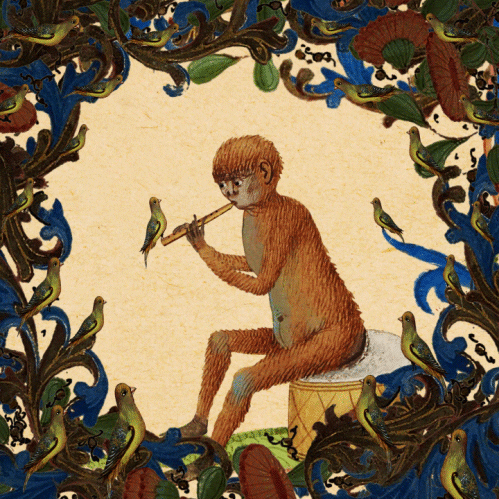 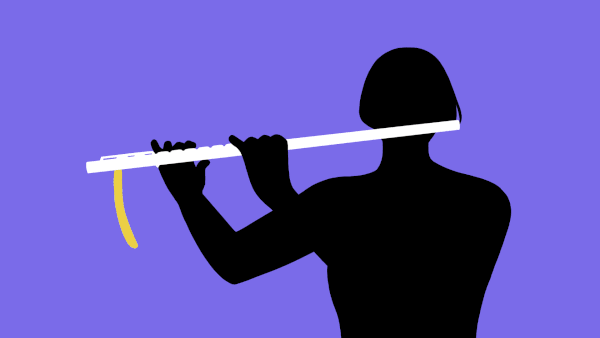 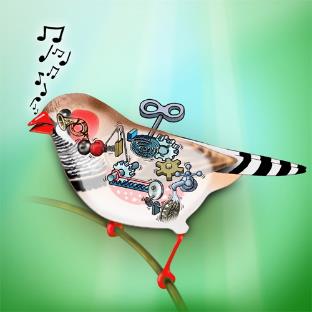 also  FLUTEY FLUTEYER FLUTEYEST
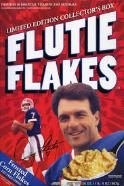 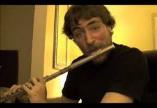 13
ONE WHO PLAYS THE FLUTE: FLUTIST/S and/or FLAUTIST/S
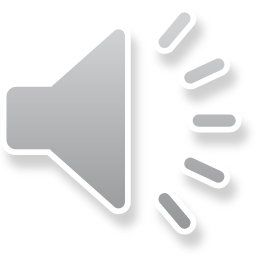 [Speaker Notes: .]
FILTER R
EFILRRT
TWO WORDS
14
[Speaker Notes: .]
EFILRRT
FLIRTER 
TRIFLER
S
_
_
S
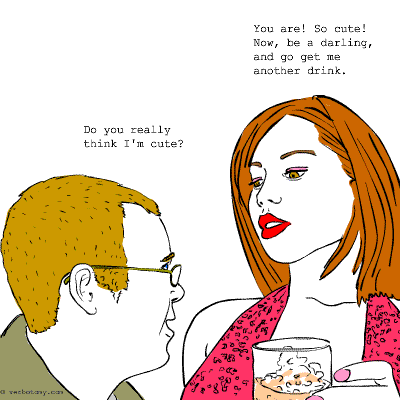 SOMETIMES THE FLIRTER TURNS OUT TO BE JUST A TRIFLER.
TRIFLER: ONE WHO TRIFLES OR WASTES TIME 
(v. TRIFLE, TRIFLED, TRIFLES, TRIFLING)
15
[Speaker Notes: .]
FILTERD
DEFILRT
TWO WORDS
16
[Speaker Notes: .]
DEFILRT
FLIRTED
TRIFLED
_
_
TRIFLED: v. WASTED TIME
TRIFLE TRIFLES TRIFLING
TRIFLINGS (!) TRIFLER/S
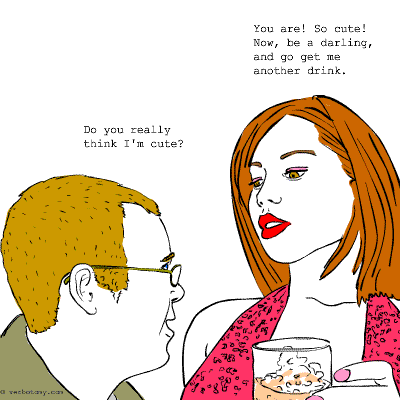 THOUGH THE DRUNK FLIRTED WILDLY, IN THE END SHE JUST TRIFLED.
17
[Speaker Notes: .]
FILTERI
EFIILRT
ONE WORD
18
[Speaker Notes: .]
EFIILRT
FIRELIT
FIRELIT: adj. LIGHTED BY FIRELIGHT
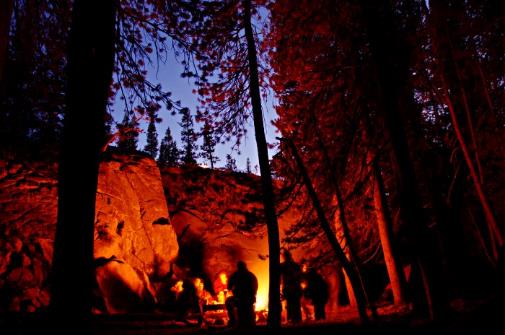 19
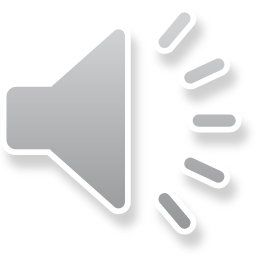 [Speaker Notes: .]
FILTERT
EFILRTT
ONE WORD
20
[Speaker Notes: .]
EFILRTT
FLITTER
_
S
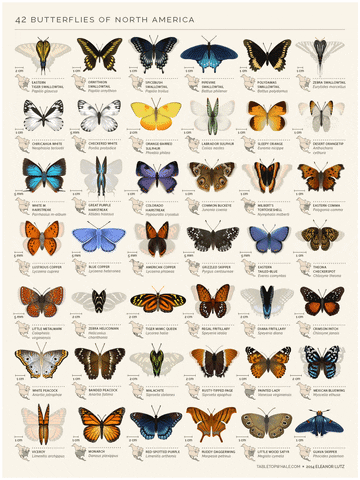 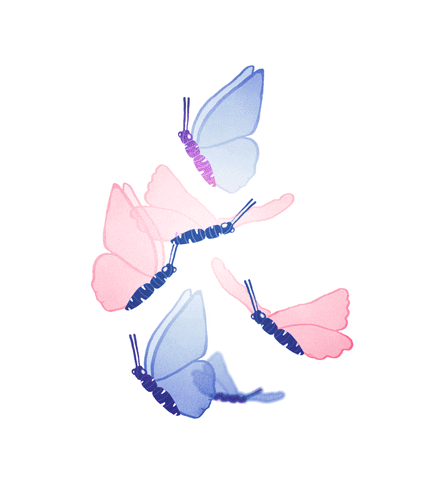 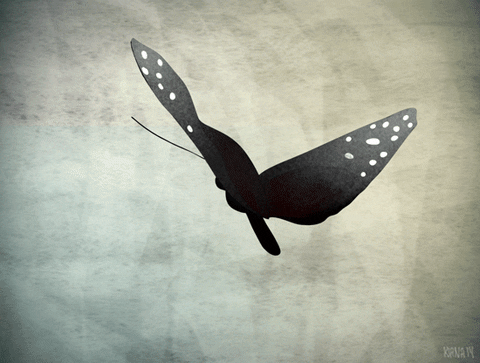 FLITTER: v. TO FLUTTER OR WAVE RAPIDLY AND IRREGULARLY
(FLITTERS, FLITTERED, FLITTERING)
FLUTTERY BUT NOT flittery*  (which will get you nowhere)
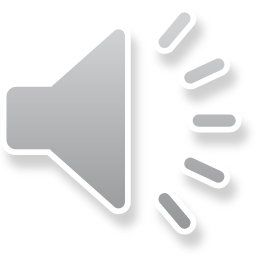 21
[Speaker Notes: .]
FILTERB
BEFILRT
ONE WORD
22
[Speaker Notes: ,]
BEFILRT
FILBERT
S
FILBERT: THE EDIBLE NUT OF A EUROPEAN SHRUB, also HAZELNUT
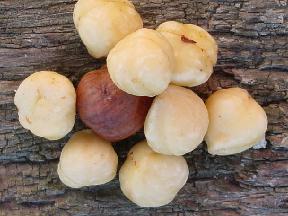 23
[Speaker Notes: .]
FILTERE
EEFILRT
TWO WORDS
24
[Speaker Notes: .]
EEFILRT
FELTIER
FERTILE
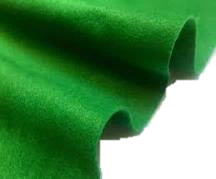 FELTIER: adj. MORE FELTY,  RESEMBLING A CLOTH MADE FROM WOOL (FELTIEST)
FERTILE: adj. CAPABLE OF REPRODUCING
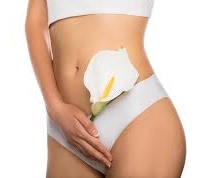 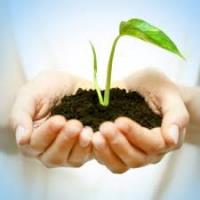 25
[Speaker Notes: .]
FILTERS
EFILRST
THERE ARE FOUR!
26
[Speaker Notes: .]
EFILRST
LISTER + F FILTER + S
_
FILTERS
LIFTERS
STIFLER
TRIFLES
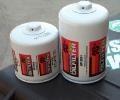 _
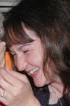 _
S
_
_
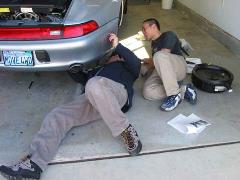 CHANGING FILTERS WITHOUT LIFTERS WAS NOT EASY. MEANWHILE, HIS WIFE WAS THE STIFLER OF LAUGHTER, WATCHING AS HE TRIFLES AWAY MORE THAN AN HOUR TO PERFORM THE “SIMPLE TASK.”
HOOK/S…
STIFLERS
27
[Speaker Notes: LISTER:  “CHIEF JOB: MAKING UP LISTS”                
FILTER: “YOUR DIRTY BERRIES”]
FILTER
THAT’S IT!

	    WHAT WAS THAT     	MNEMONIC PHRASE?
28
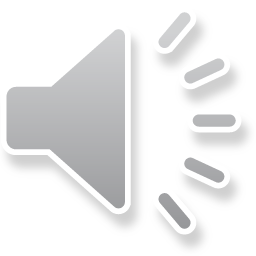 [Speaker Notes: .]
FILTER
YOUR DIRTY BERRIES
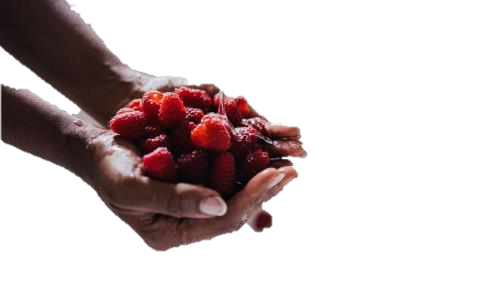 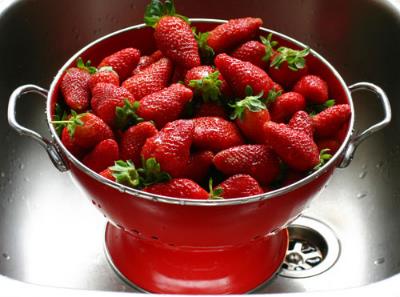 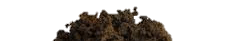 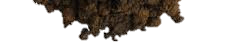 29
[Speaker Notes: FILTER: “YOUR DIRTY BERRIES”]
FILTER
DIFFICULT BINGOS INCLUDED:
FLYTIER TRIFLER
TREFOIL FIRELIT
FLUTIER FILBERT
FELTIER
30
[Speaker Notes: .]
FILTER
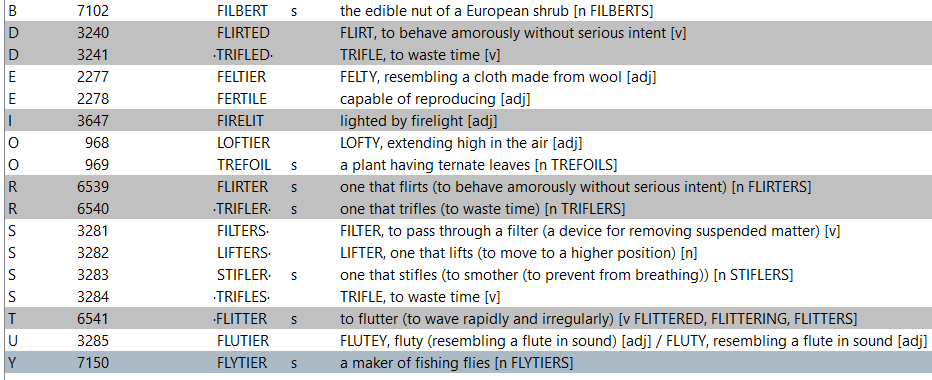 31
[Speaker Notes: .]
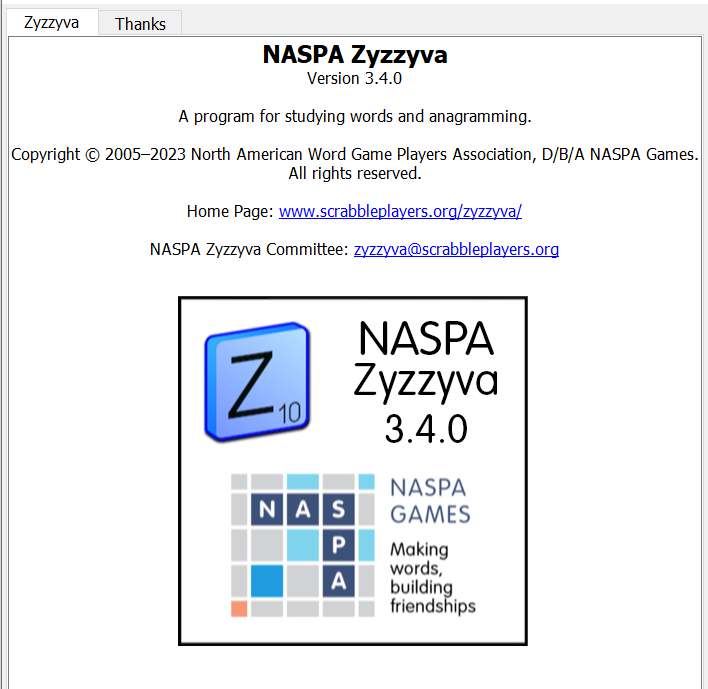 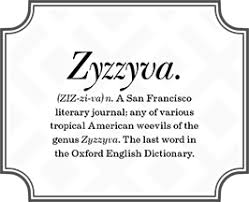 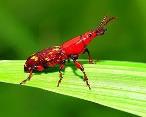 SEND suggestions or requests for additional PowerPoint slide shows to:   williamrsnoddy@gmail.com
“Hey, Bill…”
32
[Speaker Notes: .]
THE END!
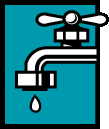 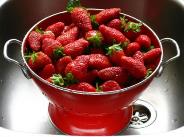 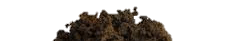 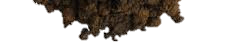 33
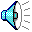 [Speaker Notes: .]